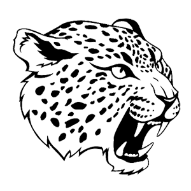 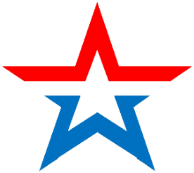 МИНИСТЕРСТВО ОБОРОНЫ 
РОССИЙСКОЙ ФЕДЕРАЦИИ
ведёт набор 
в МОБИЛИЗАЦИОННЫЙ ЛЮДСКОЙ РЕЗЕРВ
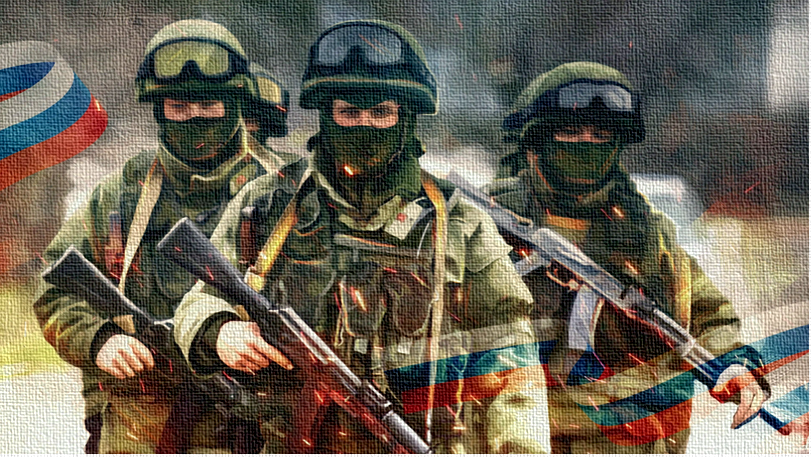 Гарантируем
ежемесячное денежное содержание за пребывание в резерве, (кроме периодов участия в военных сборах) от 2 700 до 6 300 руб.;
своевременные выплаты за участие в военных сборах от 17 500 до 51 900 руб.;
сохранение рабочего места и средней заработной платы (при привлечении к военным сборам);
продовольственное, вещевое и медицинское обеспечение (при исполнении обязанностей военной службы);
обязательное государственное страхование жизни и здоровья(при исполнении обязанностей военной службы);
бесплатный проезд к месту проведения сборов и обратно.
Требования к кандидатам
по возрасту: прапорщики, сержанты и солдаты – до 52 лет, младшие офицеры – до 57 лет, старшие офицеры –  до 62 лет;
по здоровью: быть годным к военной службе (категория А) или годным к военной службе с незначительными ограничениями (категория Б);
по результатам профессионал. психологического отбора: получить 1, 2 или 3 категорию пригодности для конкретной выбранной специальности;
по образованию: не ниже основного общего (9 классов).
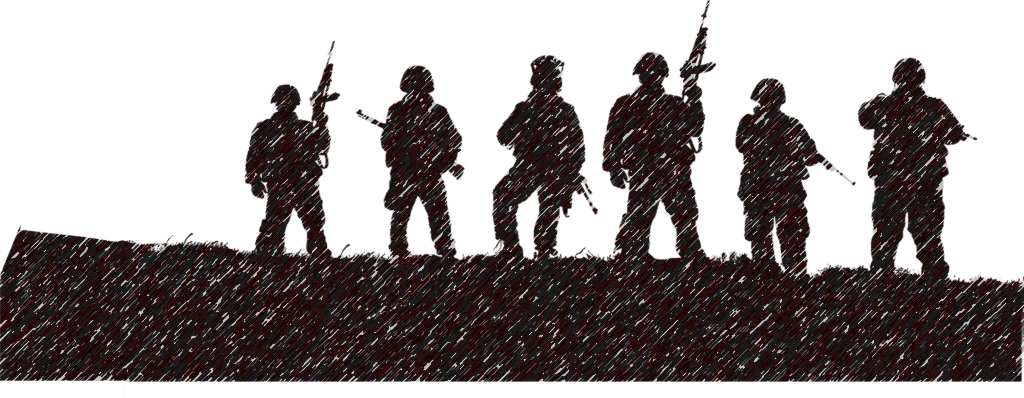 Боевой Армейский Резерв Страны
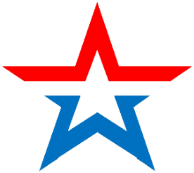 МИНИСТЕРСТВО ОБОРОНЫ 
РОССИЙСКОЙ ФЕДЕРАЦИИ
ведёт набор 
в добровольческие отряды «Барс»
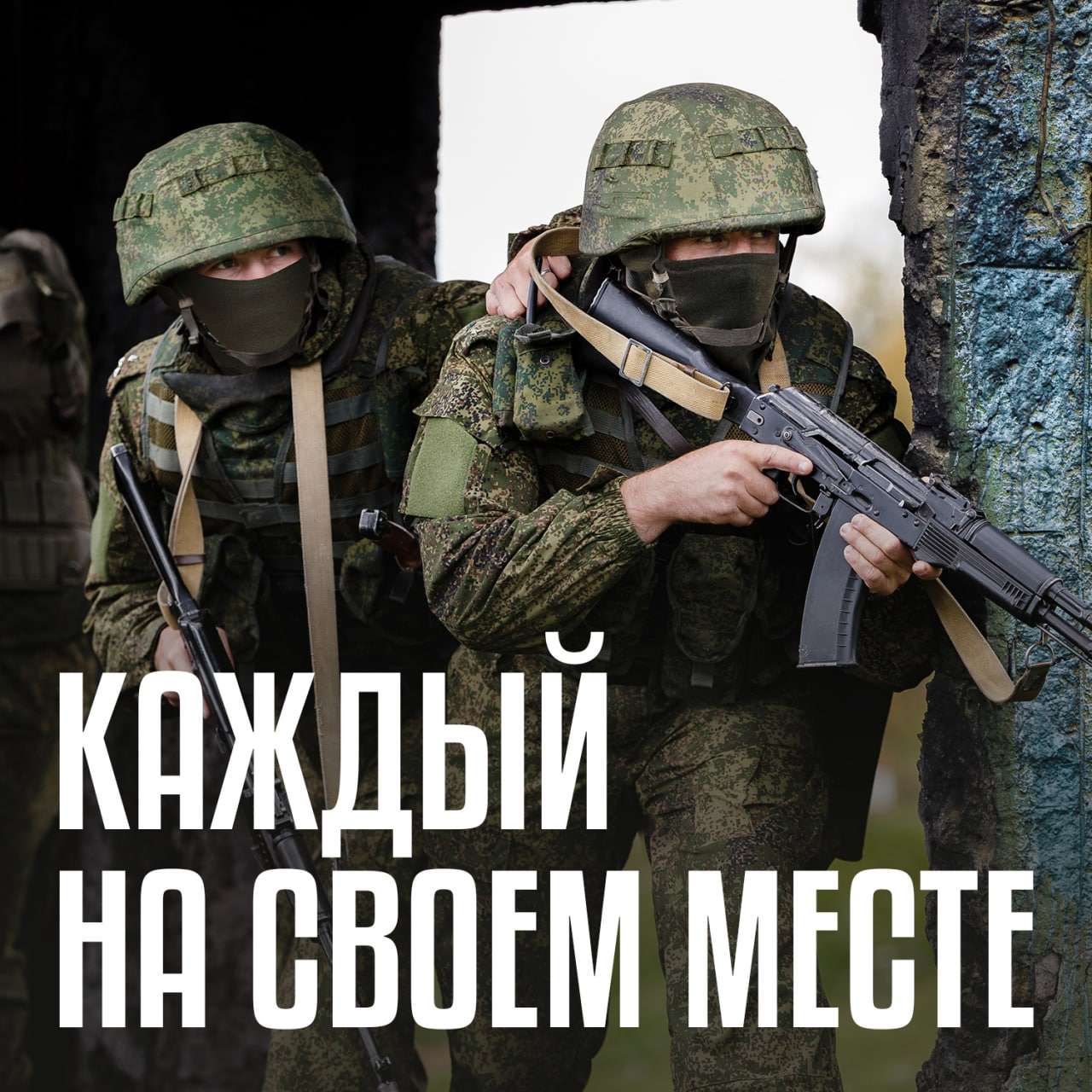 Гарантируем
денежное содержание за участие в СВО – от 205 000 руб.;
единовременное поощрение при заключении контракта – 35 000 руб.; 
выплата за участие в активных боевых действиях – 8 000 руб. в сутки;
вознаграждение за уничтожение или захват военной техники противника – от 50 000 до 1 000 000 руб.;
единовременная выплата при награждении государственными наградами – от 45% до 445% денежного содержания);
единовременная выплата в следствии увечья – 3 000 000 руб.;
сохранение пенсии за выслугу лет для военных пенсионеров;
продовольственное, вещевое и медицинское обеспечение;
статус ветерана боевых действий;
кредитные и налоговые каникулы.
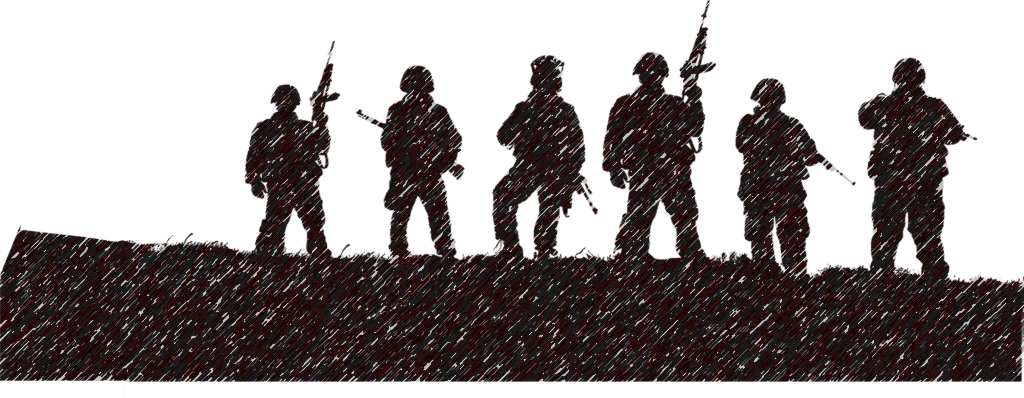 Требования к кандидатам
возраст – до 65 лет;
состояние здоровья – способен выполнять боевую задачу;
соответствие требованиям к профессиональной психологической пригодности;
физическая выносливость.
Контракт заключается на 6, 8 или 12 месяцев 
(по решению гражданина)